Considerations for Mondriaan-like Systems
2009 Workshop on Duplicating, Deconstructing, and Debunking

Emmett Witchel
University of Texas at Austin
Mondriaan Ain’t Pixie Dust
Say, I need some metadata for my research project.
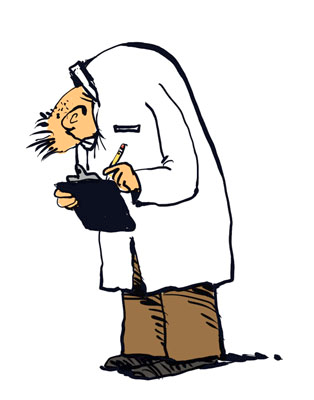 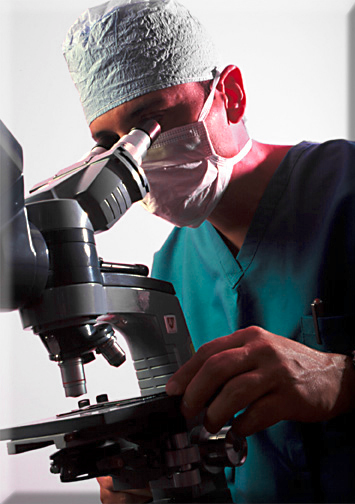 You do?
NO
Yeah, fine-grained with no alignment restrictions.
Dude, check out this Mondriaan pixie dust!
Researcher A
Researcher B
The Fate of Multi-Paper Projects
I love computer science conferences
But they emphasize novelty
Features disappear because they don’t work
Features disappear for lack of space
Difficult to summarize lessons learned
Field will benefit from more reflection
Hey, isn’t it called computer science?
Give other researchers easier access
Here is how to make a convincing case
Why Mondriaan Attracts
For every data word, I want metadata bits
Access permissions
Synchronization group
Information flow control tag
Mondriaan memory protection (MMP)
Metadata for every 32-bit word
No alignment restrictions
Compatible with ISAs, no segments, no warts
Metadata
Data
MMP Hardware
Similar to page table
Protection
Lookaside
Buffer (PLB)
CPU
Refill
Perm. Table Base
Software writes table
Hardware reads it
Memory
Permissions
Table
[Speaker Notes: Xscale TLB is 15%]
Mondriaan Trade-off
For a high-performance Mondriaan-like design, these must balance
Space
More metadata, more space for table
PLB refill (from memory) penalty
Minimize refills (maximize reach) & fast refills
Software overheads writing table entries
Infrequent updates &/or simple table entries
Satisfying A Mondriaan Design
It works!
(high performance)
Probability of a design just falling into the working region on its own = 0
Example Mondriaan Issue
Table entries space overhead is acceptable
PLB misses too much and/or expensive misses
Permissions table is fast to write
Engineering a Mondriaan System
Table entries space overhead is acceptable
Increase the size of the PLB
Permissions table is fast to write
Talk Outline
Motivation
Mondriaan primer
Comparison of Mondriaan-like systems

Goal is to give researchers a quick way to justify a Mondriaan-like design
Any design should address these 3 issues
It took me a while to see the relationship
Mondriaan Overview
Returned from malloc
Read/write
Redzone memory allocations
Prevent accidental overwrite
Example has 3 permission zones
CPU checks load, store, execute
No access
P
P
Permissions Table Design
Organized like a heirarchical page table (trie) with three levels.
Space overhead mostly in lowest level
1st level
2nd level
3rd level
Find
perm.
for
0x1004
Last level, 4B entry for 16 words
~6.3% space overhead
Measure ratio size of MMP tables to data in use
0.4% – 8.3% measured (fragmentation)
Lowest Level Entries
11
11
11
00
00
00
00
00
01
01
11
11
11
11
11
11
Bitmapped entry
2 bit permissions values for 16 data words
Run-length (RLE) encoded entry
Break data into fixed number of zones (4)
Specify length of each permission zone
Perm. 0
Length 0
Perm. 1
Length 1
Perm. 2
Length 2
Perm. 3
Length 3
Run-length Encoded (RLE) Entries
RLE Entries are harder for software to write than bitmapped entries
RLE Entries cannot represent every pattern of metadata
Need bitmapped entries as fallback
Perm. 0
Length 0
Perm. 1
Length 1
Perm. 2
Length 2
Perm. 3
Length 3
Only works if number of zones ≤ 4 for 16 words
YES
NO
RLE Dangers
The more RLE’s save space, they will require more bitmap fallbacks
1 RLE for 16 words allows 4 zones
1 RLE for 32 words allows 4 zones
A bitmap fallback entry
Adds a memory reference to PLB refill
Roughly doubles space overhead
Space optimization can hurt PLB refill cost and potentially increase space used
X
A+0
0
3rd
X
A+16
0
3rd
i=15
i=1
PLB Entries Need Reach
For fine-grained metadata, bitvector entries only cover 16 words.
PLB
Addr.
PD
Lev
Table Entry
Executing code
X
for(i = 0; i < 24; ++i) {
    A[i] = 0;
}
X
Execution history
Permissions Table
i = 0
i=16
[Speaker Notes: Not enough reach]
Overlapping Entries Increase Reach
Permissions Table
Run-length encoding allows entry to hold information outside owning region
Only possible if entry has small (4 or fewer) number of permission zones
Usually must update multiple entries for each table write
[Speaker Notes: More entry reach for finer grained regions]
A+0
0
3rd
X
X
i=23
i=1
Overlapping Entries Reduce PLB Misses
For fine-grained data, overlapping entries can cover 79 words.
PLB
Table Entry
Addr.
PD
Lev
Executing code
X
for(i = 0; i < 24;
                  ++i) {
    A[i] = 0;
}
Execution history
Permissions Table
i = 0
[Speaker Notes: More entry reach for finer grained regions]
MMP’s use of RLE Entries
Same space as bitmap entries
4B per 16 words
Increases PLB reach
Entry contains protection information outside those 16 words
Increases table write cost
Information for adjacent entries overlap
Must write multiple entries on each update
Mondriaan-like Systems
SPEC 2000 – 2 bit permissions
RLE entries for PLB reach
Mondrix (Linux + MMP) – 2 bit permissions
Modify kernel allocators for PLB reach
Bitmap entries to keep down software costs
Colorama – 14 bit ColorID
RLE entries for space and PLB reach
Loki – 32 bit information flow control tag
RLE entries to save space
SPEC 2000 [ASPLOS 2002]
Space overhead acceptable (0.4% – 8.3%)
PLB has insufficiently small reach (too much refill)
Did not evaluate software cost of writing table
SPEC 2000 [ASPLOS 2002]
Use overlapping RLE entries
Does not change space
Increases PLB reach
Most entries represented with 4 zones in 16 words
Did not evaluate software cost of writing table
Mondrix [SOSP 2005]
Space overhead acceptable
PLB has insufficiently small reach (too much refill)
Writing RLE entries 3x slower than writing bitmaps
A lot of writing permissions tables 
E.g., twice on every network packet received
Mondrix [SOSP 2005]
Returned from malloc
Returned from malloc
Read/write
No access
Space is good (less than 1%)
Use bitmap entries, modify kernel memory allocator
Coarser-grained protection
PLB refills (0.4% – 4%)
Optimize writing bitmapped entries (1.3 – 9%)
Colorama
Ceze et. al. [HPCA 2007]
Explicitly uses Mondriaan
Some data structures given a ColorID (14 bits)
Updates to data of the same color happen atomically and in isolation
Processor checks ColorIDs to synchronize
Any dynamic memory allocation might be colored
Allocation is frequent (e.g., every 1,900 inst)
Colorama [HPCA 2007]
Space overhead an issue
Uses RLE entries with 14-bit IDs (~19%)
PLB miss rate should be comparable to MMP
Did not evaluate software cost of writing table
Colorama [HPCA 2007]
Space overheads measured 3 – 25%
Most data structures have 1 color (optimize more?)
Therefore RLE representability should be fine (few zones)
PLB has sufficient reach using RLE entries
Did not evaluate software cost of writing table
Loki
Zeldovich et. al. [OSDI 2008]
All data has a 32-bit security tag
Tag per page, space overhead is ~0.1%
Tag per word, space overhead is 100%
“PLB” structure is different
Map from address to tag
Independent map from tag to access permissions
Loki [OSDI 2008]
Space overhead an issue (up to 65%)
PLB has sufficient reach
Tags are updated infrequently
Loki [OSDI 2008]
Space overhead an issue (up to 65%)
RLE could help, but representability an issue
PLB has sufficient reach
Tags are updated infrequently
Conclusion
For a high-performance Mondriaan-like design, you must balance these factors
Space
Estimate worst-case ratio of metadata to data
PLB refill (sufficient reach + fast refill)
Fine-grained entries kill PLB performance
Software overheads writing tables
Measure frequency & benchmark code